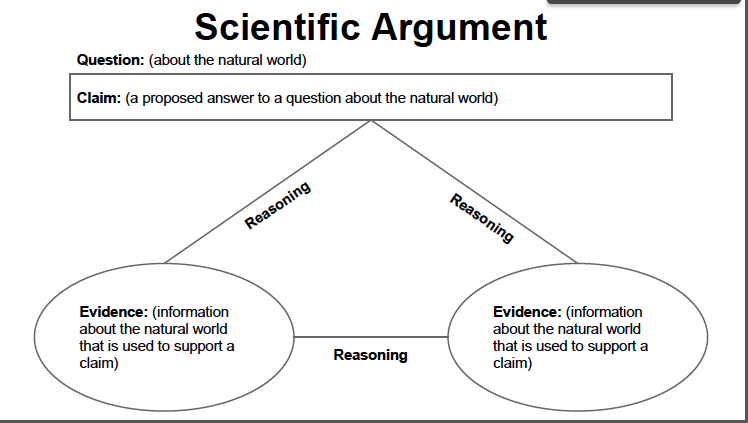 Reasoning Tool
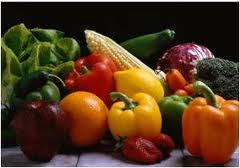 Simple Argument: 
Vegetables are good for you.
You should eat them every day.
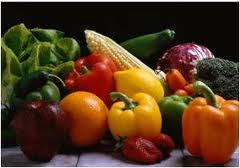 Simple Argument with Evidence: 
Claim: Vegetables are good for you.

Evidence:
Vegetables have vitamins like Vitamin C.
Vegetables have fiber.
Reasoning Tool with Vegetable Argument, One
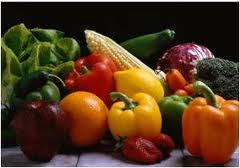 Reasoning Tool with Vegetable Argument, Two
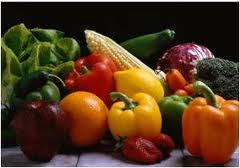 Reasoning Tool with Microbiome Argument